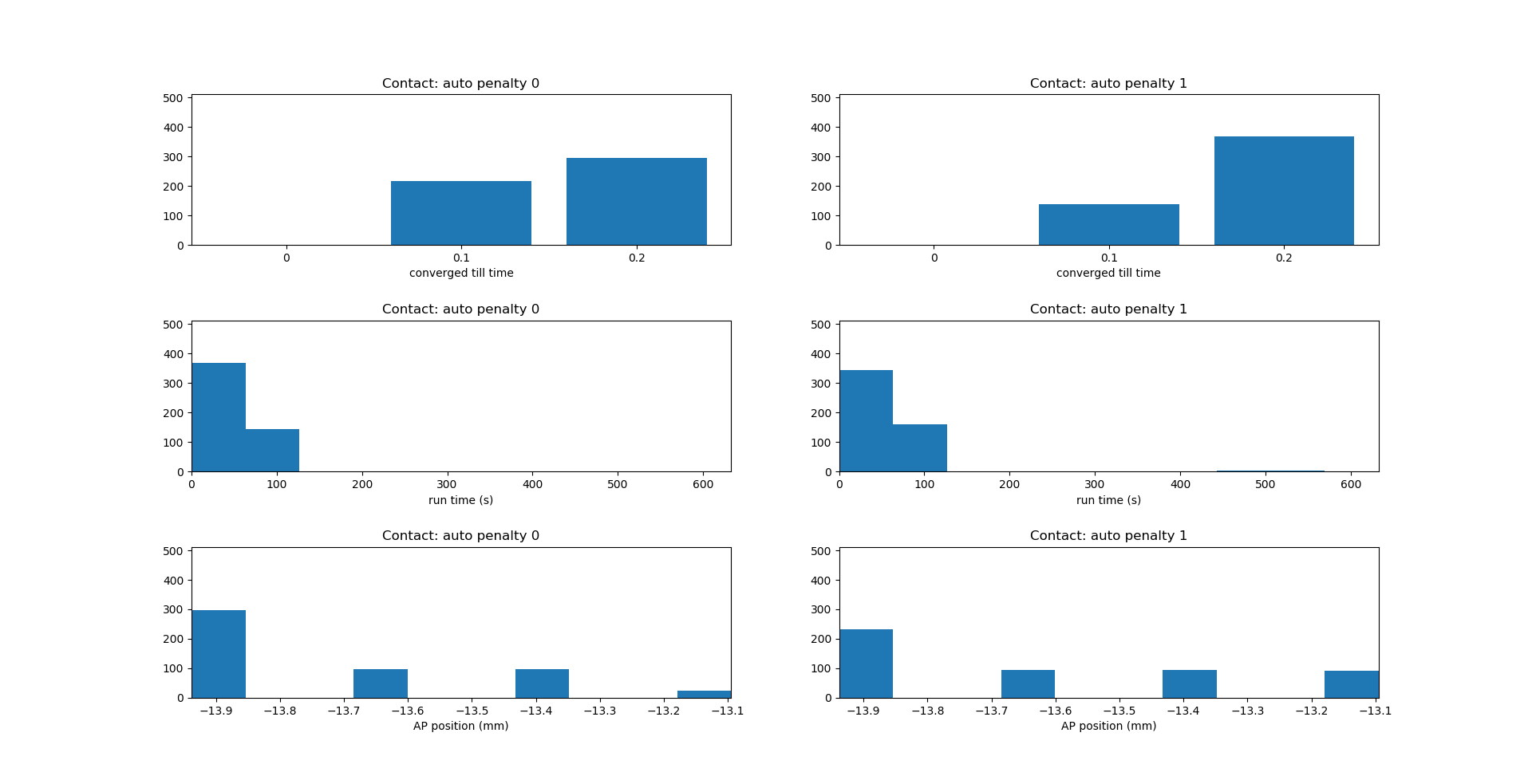 Number of simulations
Number of simulations
Number of simulations
Number of simulations
Number of simulations
Number of simulations
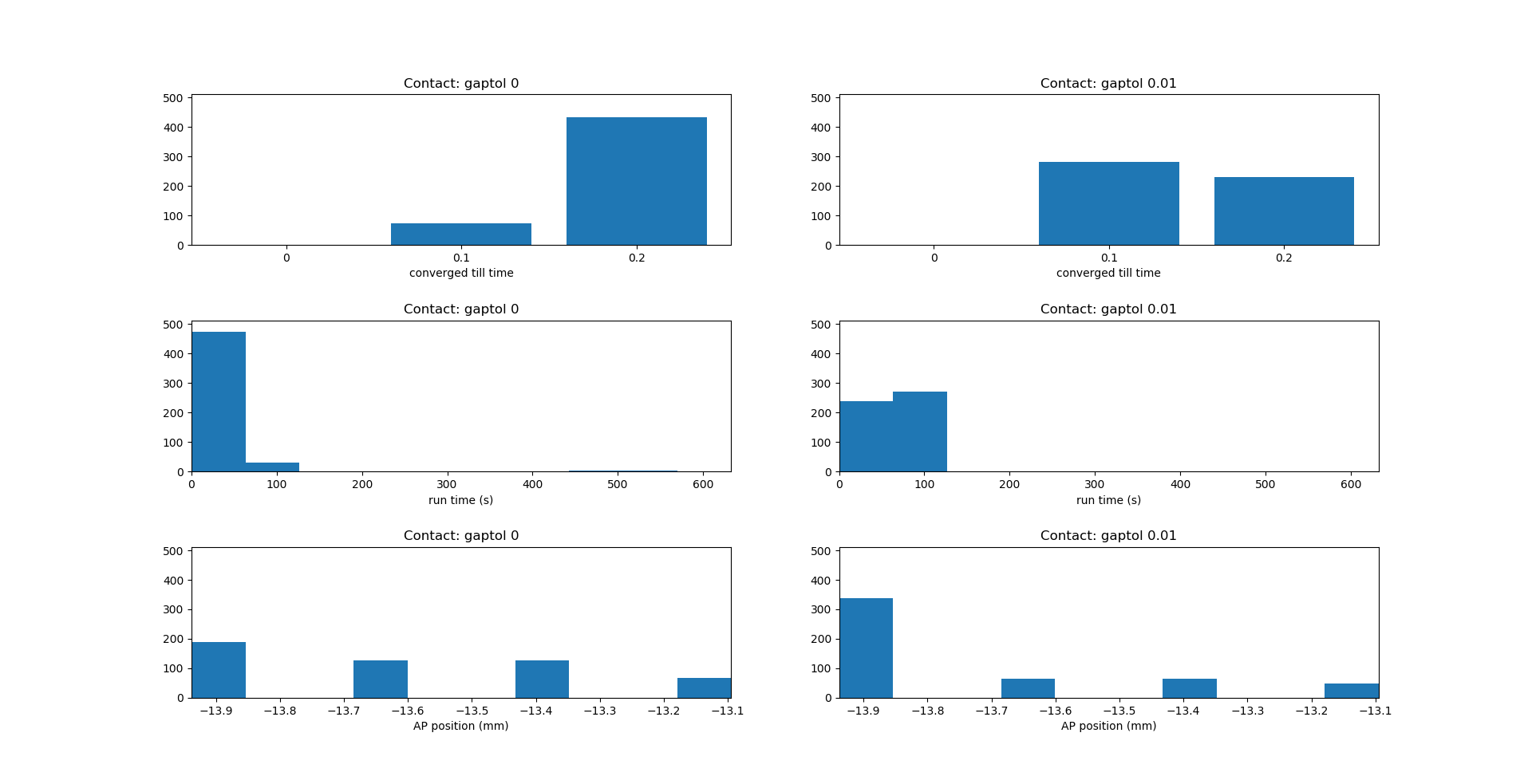 Number of simulations
Number of simulations
Number of simulations
Number of simulations
Number of simulations
Number of simulations
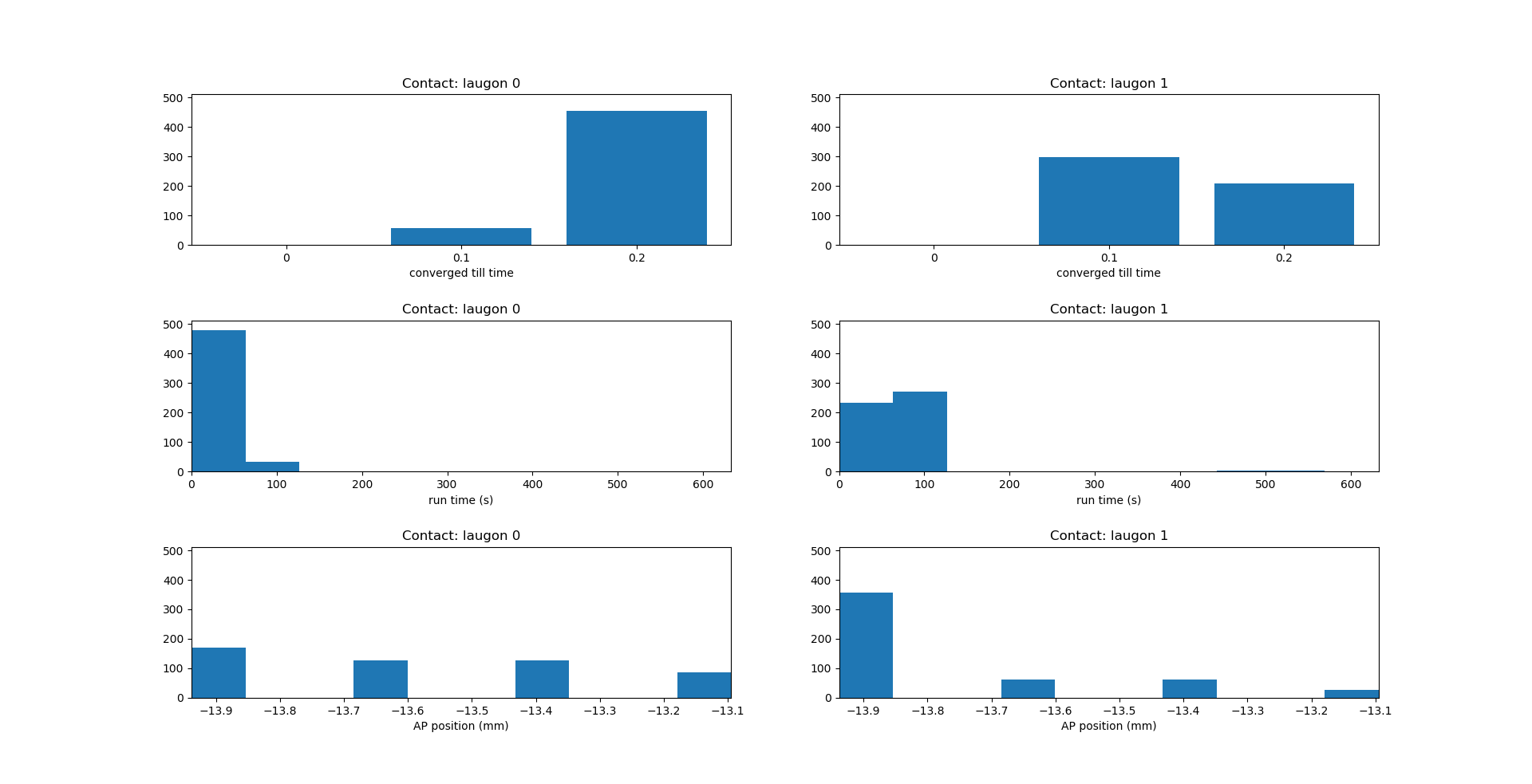 Number of simulations
Number of simulations
Number of simulations
Number of simulations
Number of simulations
Number of simulations
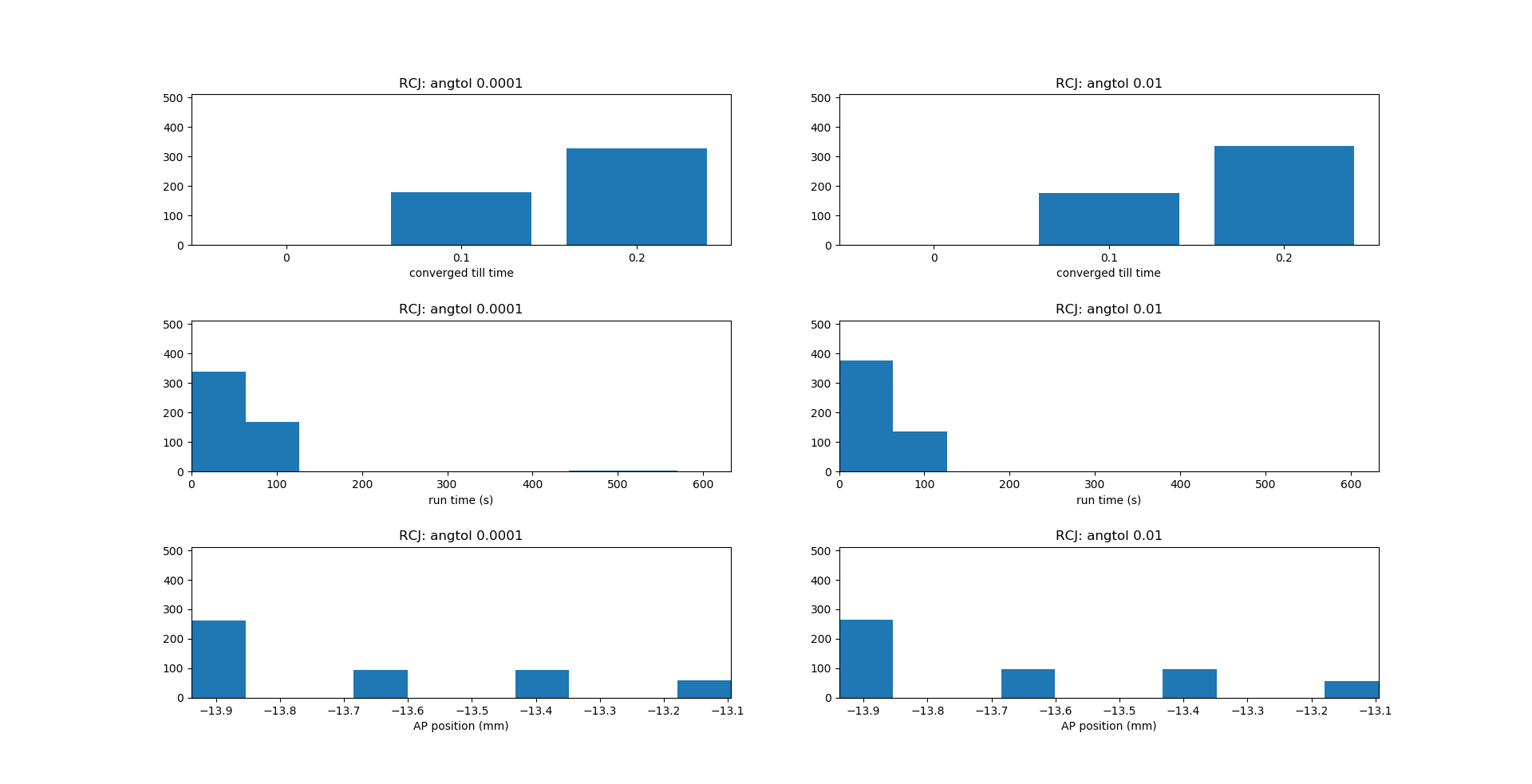 Number of simulations
Number of simulations
Number of simulations
Number of simulations
Number of simulations
Number of simulations
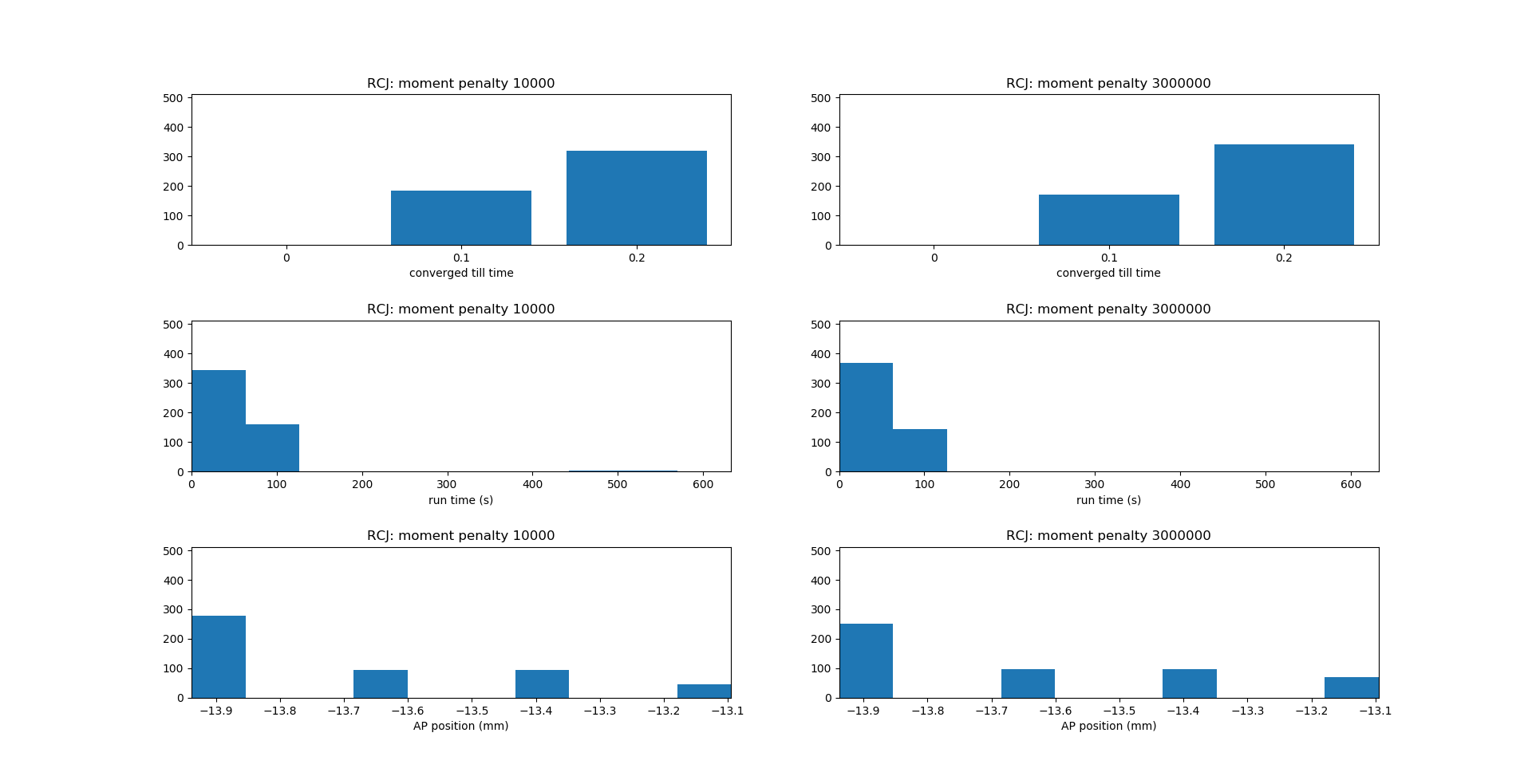 Number of simulations
Number of simulations
Number of simulations
Number of simulations
Number of simulations
Number of simulations
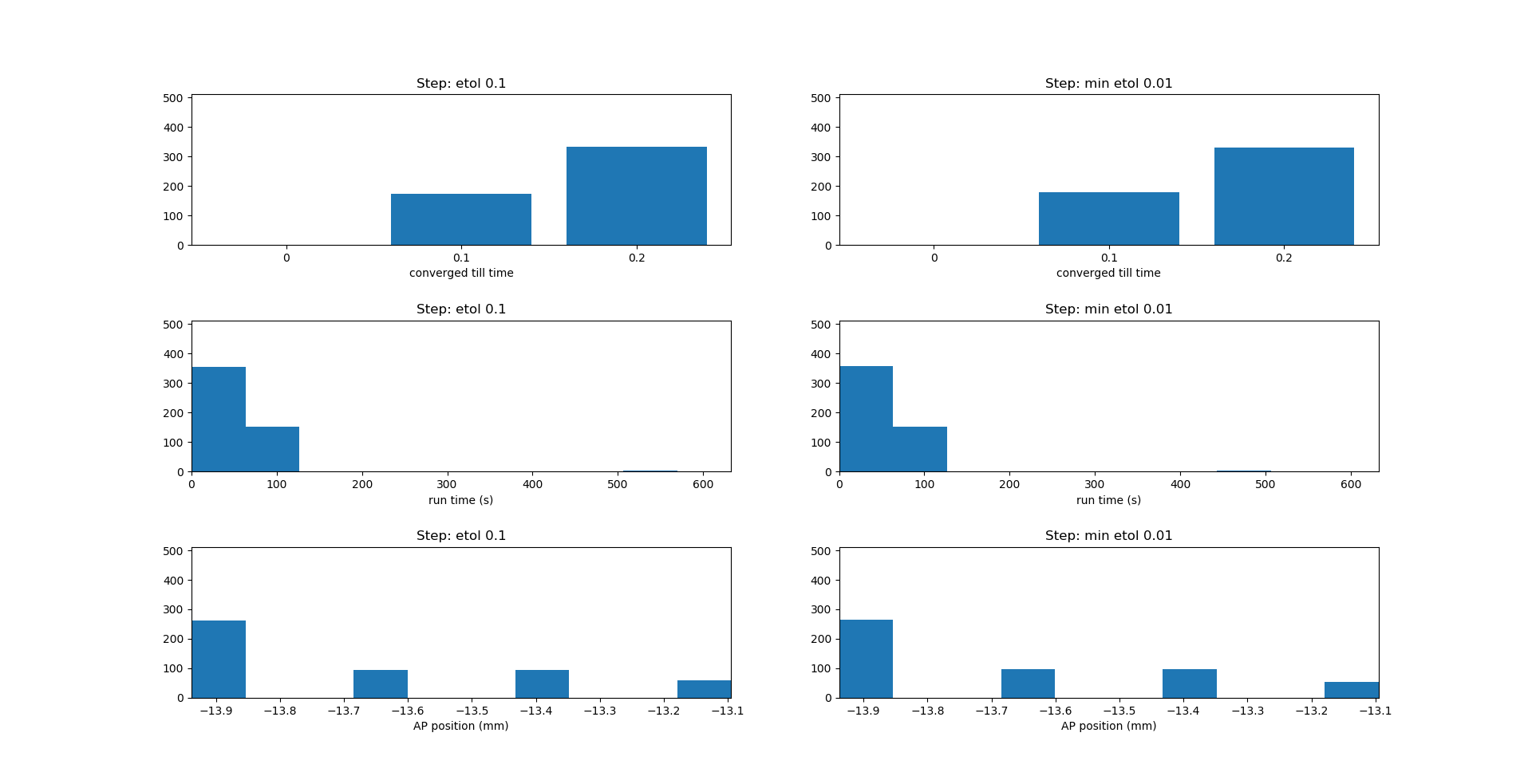 Number of simulations
Number of simulations
Number of simulations
Number of simulations
Number of simulations
Number of simulations
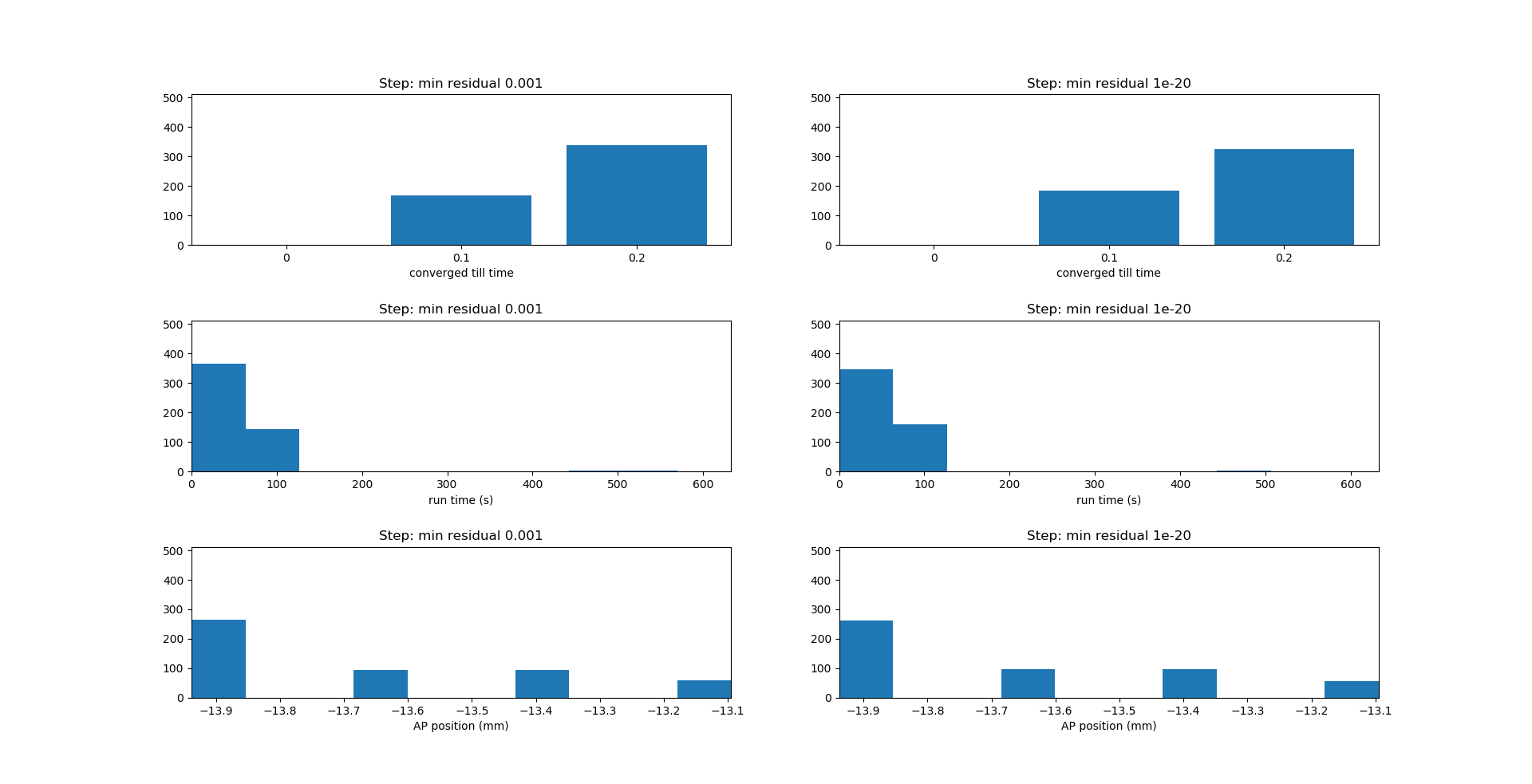 Number of simulations
Number of simulations
Number of simulations
Number of simulations
Number of simulations
Number of simulations
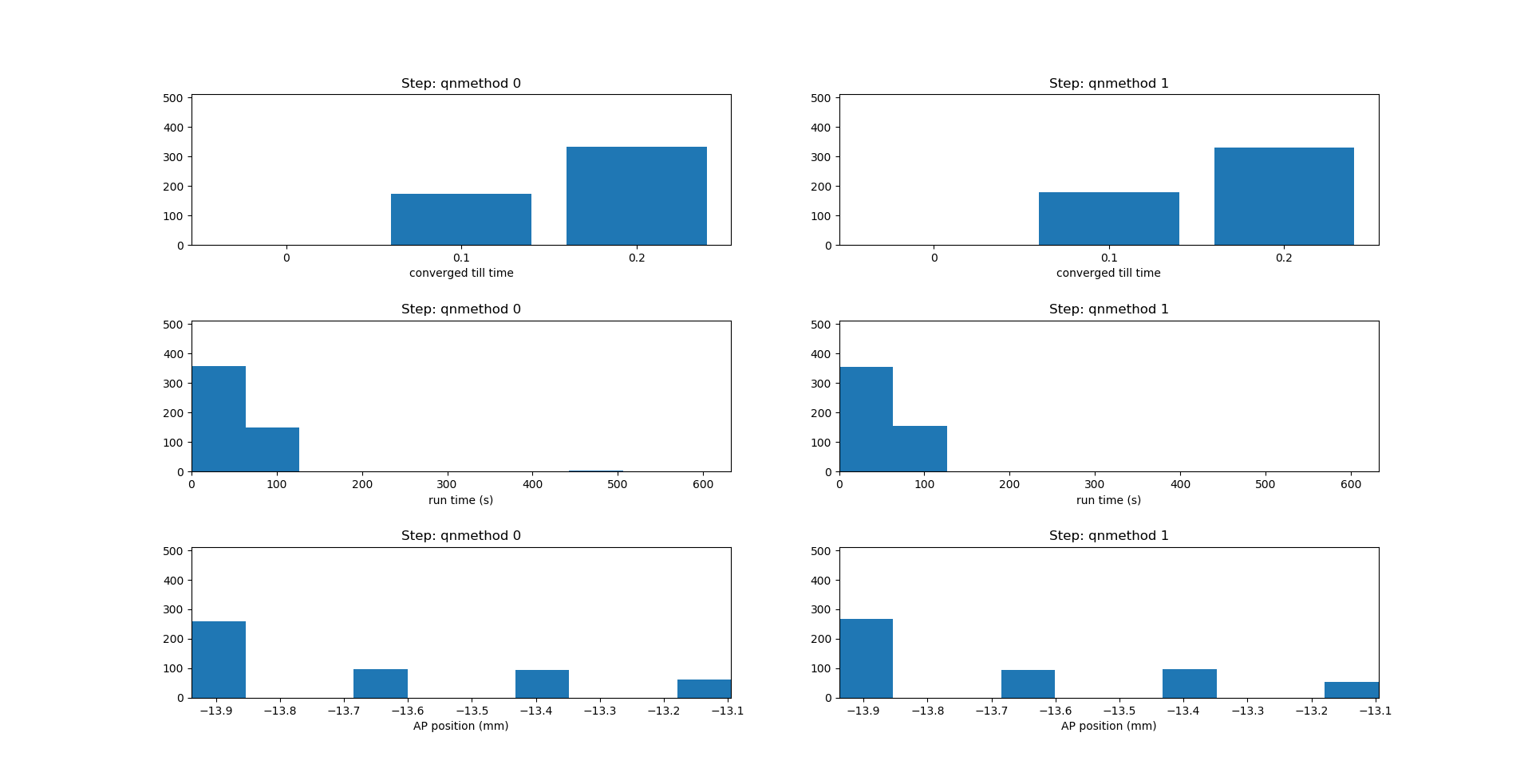 Number of simulations
Number of simulations
Number of simulations
Number of simulations
Number of simulations
Number of simulations